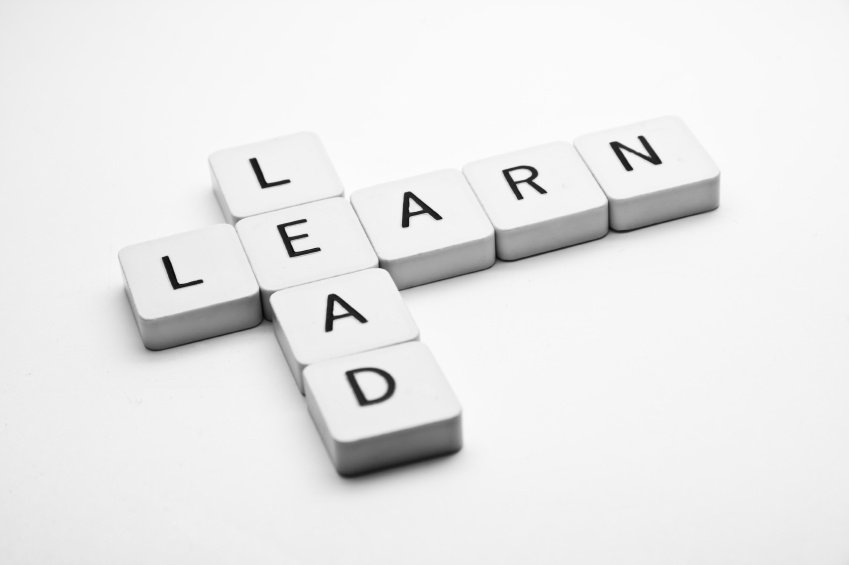 Learning To Lead
		Session 2)
What is an
effective leader?
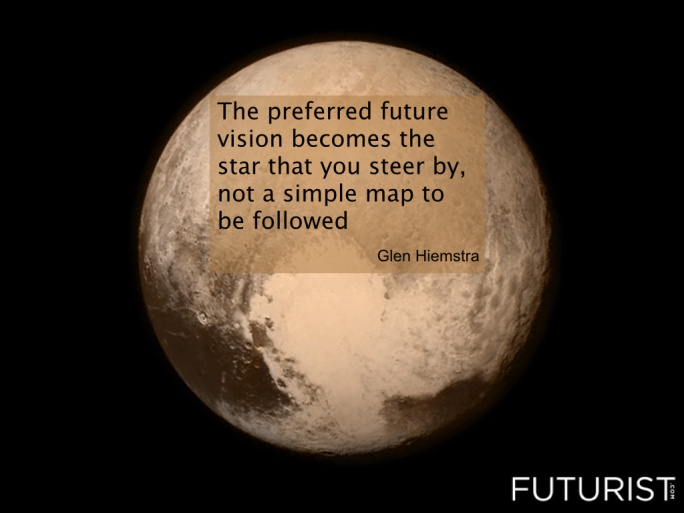 Vision
Culture
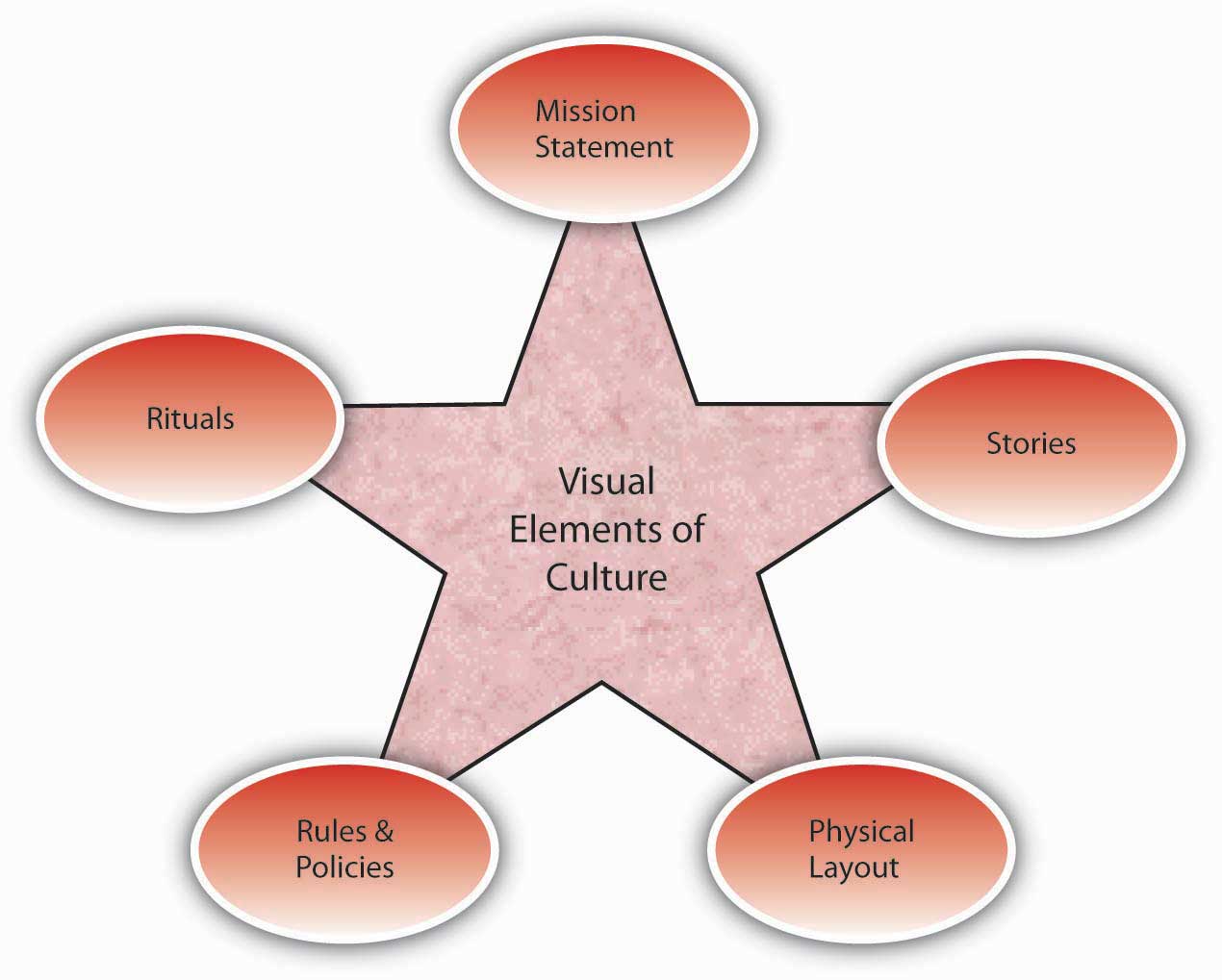 Prayer and Planning
Leader
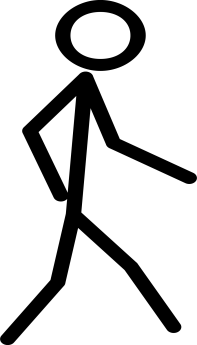 Leader Vs. Manager

    Manager				Leader

    Planning 				Identifying Purpose 

    Organizing 			Identifying Goals

    Focused on reaching goals 	Focused on Big Picture

    Allocation of Resources 	Concepts

    Controlling 			Releasing

    Shepherding 			Ranching
“Everything rises and falls on 
Leadership.”
		- John Maxwell
Who is an Effective Leader?
Who is an Effective Leader?
	Abraham Lincoln 	Winston Churchill 
	Franklin Roosevelt 	Teddy Roosevelt 
	George Washington 	Jack Welch 
	Steve Jobs 			Bill Gates 
	Bill Hybels 			Rick Warren 
	John Wooden 		Pete Carrol 
	Mother Theresa		Michelle Rhee
	Mary Barra
L	Sight
S	Skills 
A	Attitude
C	Character
“The longer I live, the more I realize the impact of attitude on life.  It is more important than the past, than education, than money, than circumstances, than failures, than successes, than what other people think or say or do.  It is more important than appearance, giftedness, or skill.  It will make or break a company, a church, or a home.  The remarkable thing is that we have a choice every day regarding the attitude we will embrace for that day.  We cannot change our past.  Nor can we change the fact that people act in a certain way.  We also cannot change the inevitable.  The only thing we can do is play on the one string we have, and that is our attitude.  I am convinced that life is 10 percent what happens to me and 90 percent how I react to it.  And so it is with you—we are in charge of our attitudes.”
	- Charles Swindoll
Cos Report on American Business 

	Interviewed Fortune 500 business leaders.  94% 	attributed their success more to attitude than any 	other basic ingredient.
Robert Half International 
	Reasons to fire an employee 
		Incompetence 				30% 
		Inability to get along with others		17% 
		Dishonesty or lying 				12% 
		Negative attitude 				10% 
		Lack of motivation			 	  7% 
		Failure or refusal to follow instruction 	  7% 
		All other reasons 			  	  8%
Carnegie Institute 
	Analyzed the records of 10,000 people and concluded that 15% of success is due to technical training.  The other 85% is due to personality, and the primary personality trait identified by the research is attitude.
San Francisco Principal 

Hot dog seller 

4 Minute Mile
Feelings vs. Attitude 
	People with emotional issues are 144% more likely to have automobile accidents. 

	One out of every 5 victims of fatal accidents had a quarrel within six hours before his accident.
If you think you are beaten, you are. 
If you think you dare not, you don’t. 
If you’d like to win, but think you can’t, 
It’s almost certain you won’t. 
Life’s battles don’t always go 
To the stronger or faster man, 
But sooner or later, the man who wins 
Is the man who thinks he can. 
	- Arnold Palmer
What are 3 attitudes that are negatively affecting you right now?
Changing Your Attitude

Identify the problem feelings;
Identify the problem behavior 
Identify the problem thinking
Identify right thinking 
Make a public commitment to right thinking 
Develop a plan for right thinking (including accountability)
What lies behind us and what lies before us are tiny matters compared to what lies within us. 
	- Walt Emerson